RUSSIA-UCRAINA
La terza guerra mondiale?
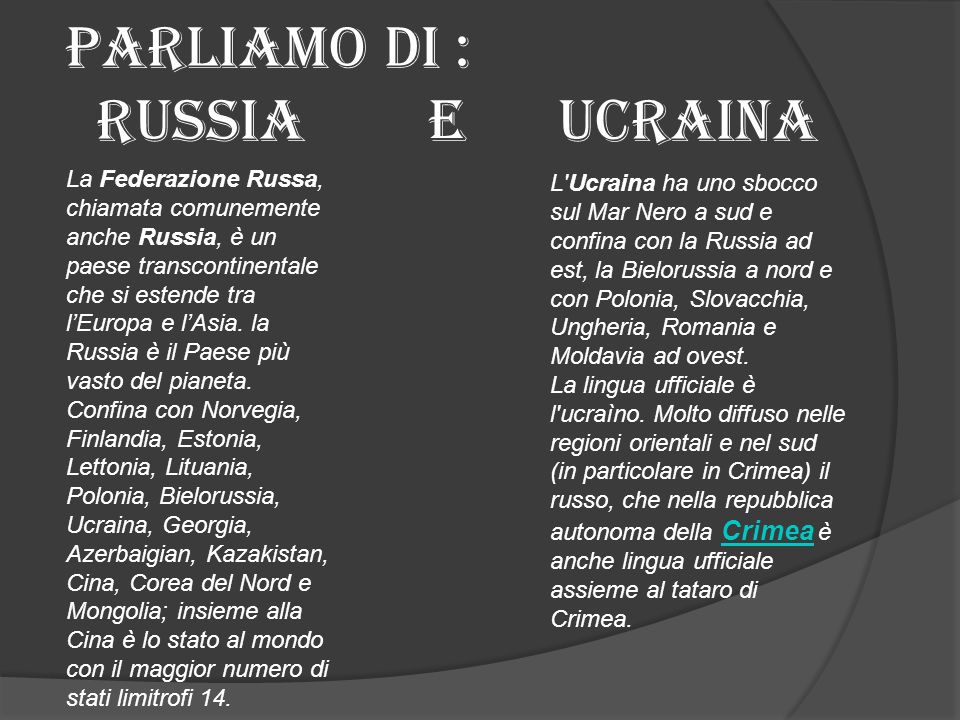 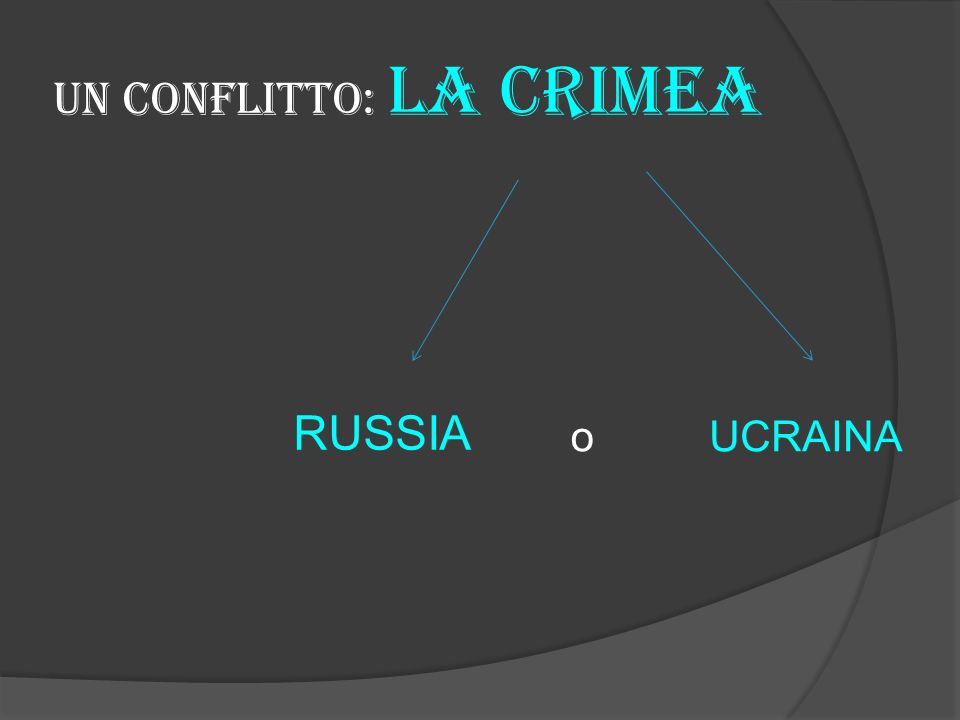 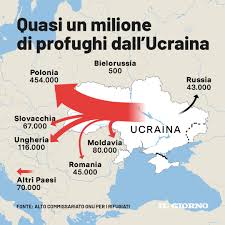 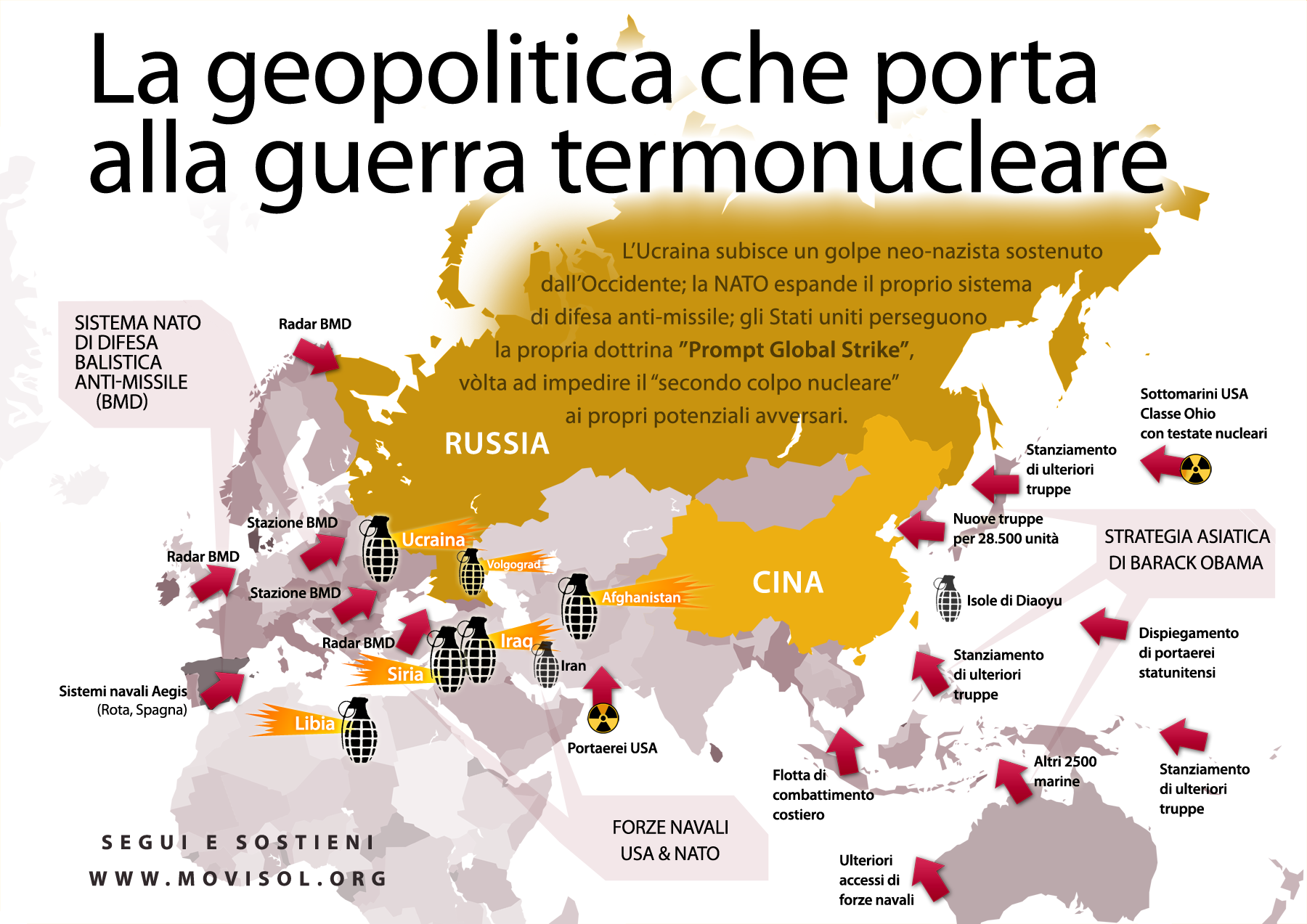 QUANDO E’ INIZIATA LA GUERRA TRA UCRAINA E RUSSIA?
DA SEMPRE, LA RUSSIA SOFFRE DELLA COSIDETTA «SINDROME DELL’ACCERCHIAMENTO» E PERCEPISCE COME UNA MINACCIA AVERE AI SUOI CONFINI DEI PAESI MEMBRI NELL’ALLENZA ATLANTICA. CON L’INVASIONE, PUTIN VORREBBE DISSUADERE L’OCCIDENTE A RIAVVICINARSI ALL’UCRAINA OPPURE INSTAURARE UN REGIME A LUI FAVOREVOLE.
LA CRISSI RUSSO-UCRAINA è UNO SCONTRO DIPLOMATICO-MILITARE IN ATTO TRA RUSSIA ED UCRAINA,INIZIATO NEL FEBBRAIO DEL 2014. SI INCENTRA SULLO STATUS DELLA CRIMEA, DELLA REGIONME DEL DONBASS E SULLA POSSIBILE ADESIONE DELL’UCRAINA ALLA NATO.
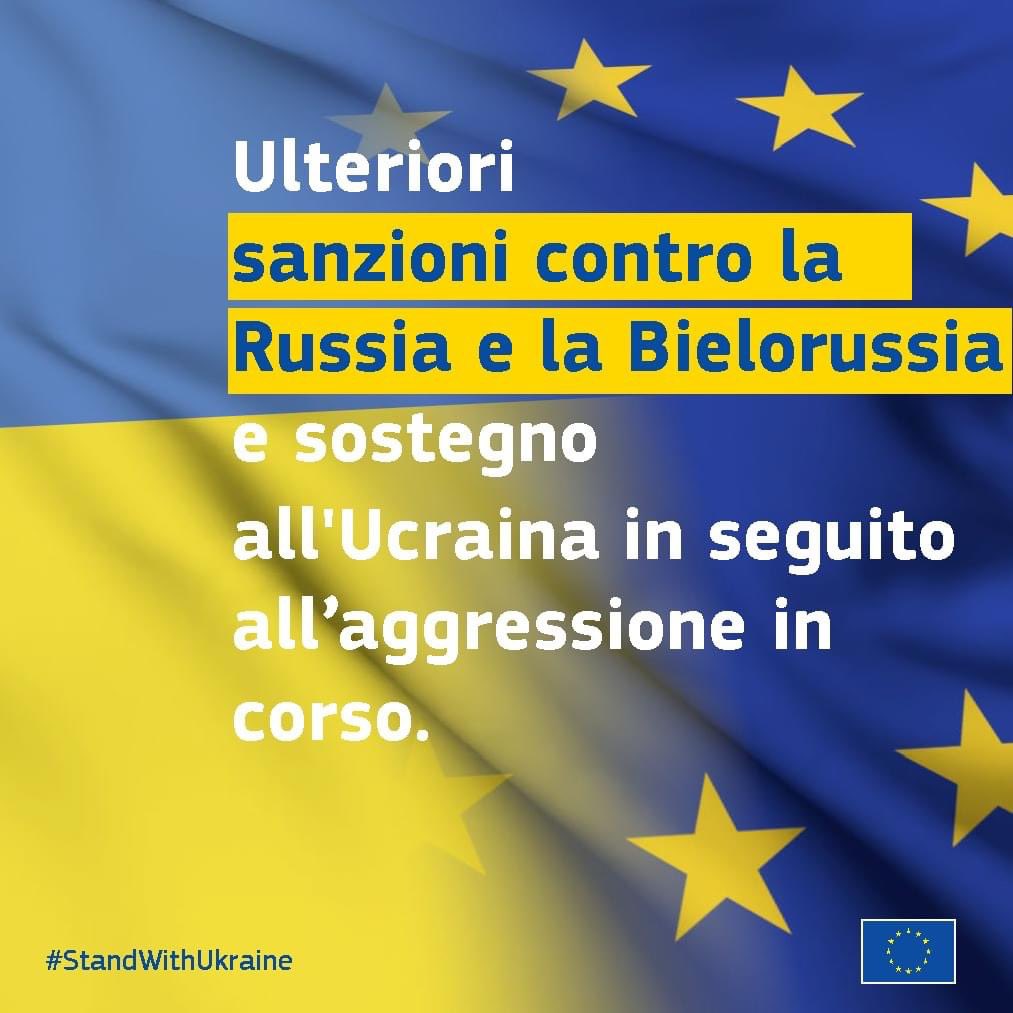